وزارة التعليم العالي والبحث العلمي 
هيئة التعليم التقني
المعهد التقني الموصل 
قسم الميكانيك
Dr. EMAD TOMA BANE KARASH
1
التروس و الحواملgears and bearingsإعدادالدكتور : عماد توما بني
Dr. EMAD TOMA BANE KARASH
2
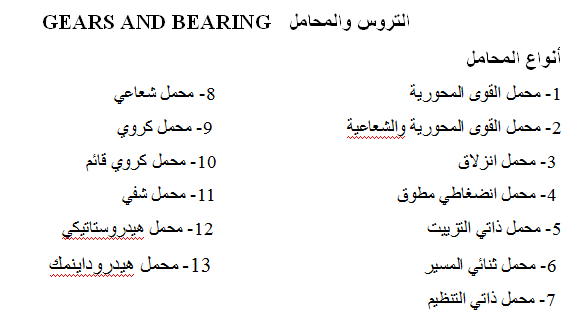 Dr. EMAD TOMA BANE KARASH
3
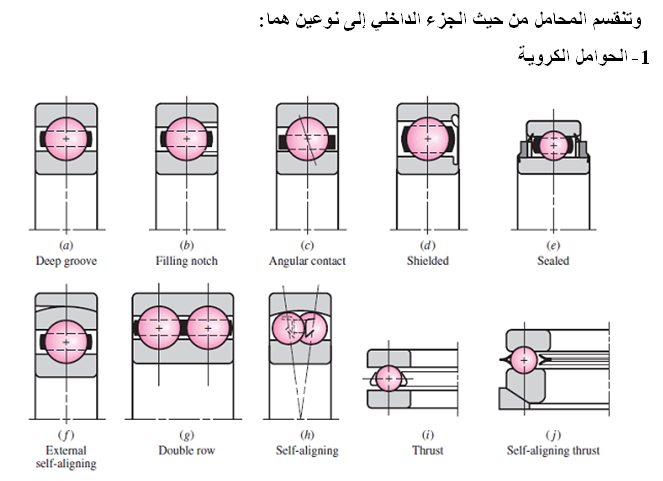 Dr. EMAD TOMA BANE KARASH
4
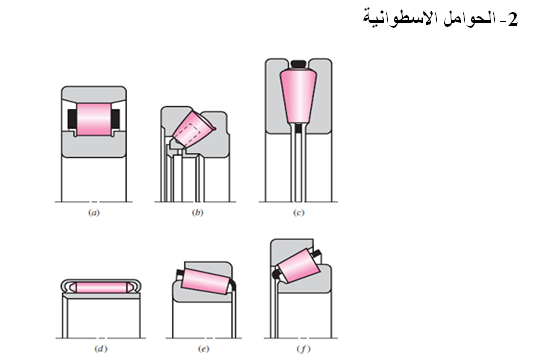 Dr. EMAD TOMA BANE KARASH
5
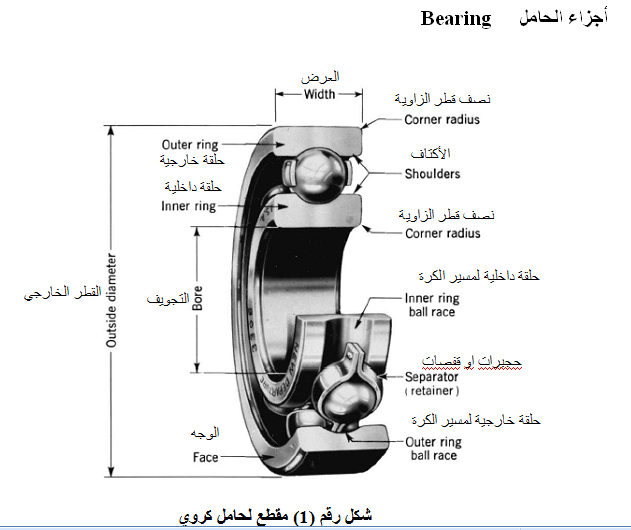 Dr. EMAD TOMA BANE KARASH
6
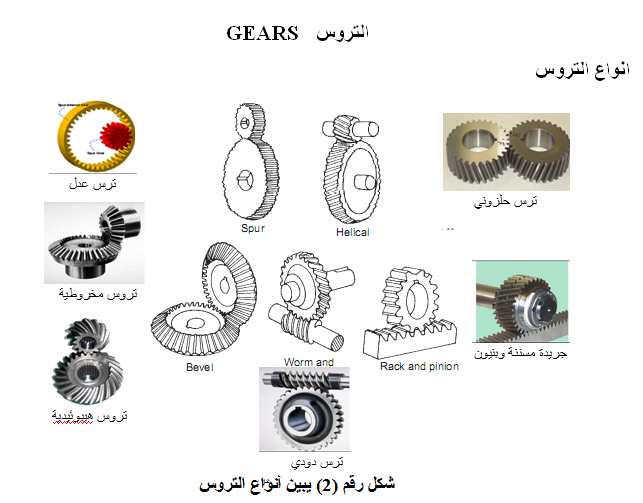 Dr. EMAD TOMA BANE KARASH
7
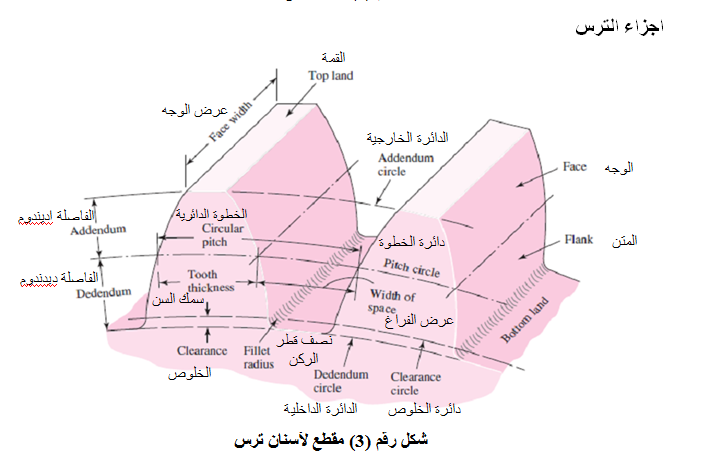 Dr. EMAD TOMA BANE KARASH
8
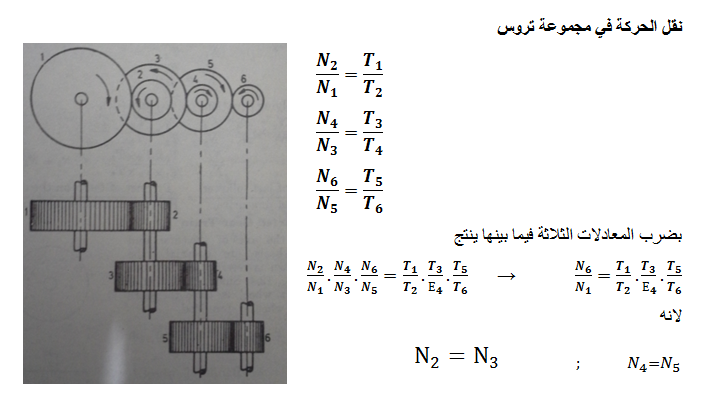 Dr. EMAD TOMA BANE KARASH
9
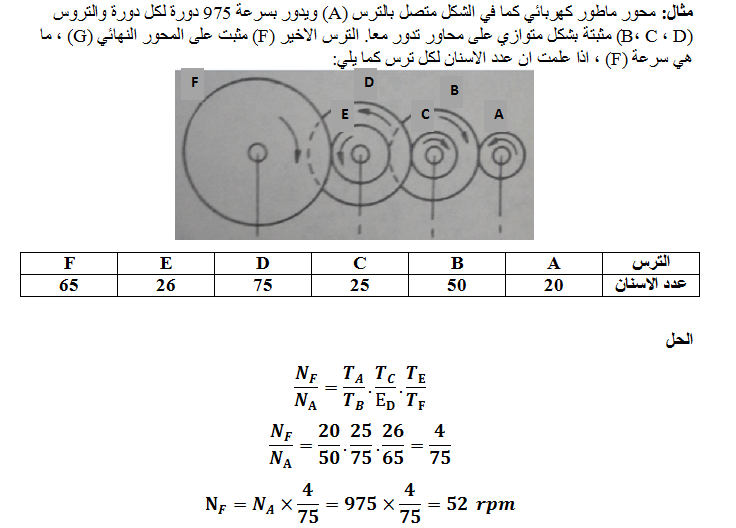 Dr. EMAD TOMA BANE KARASH
10
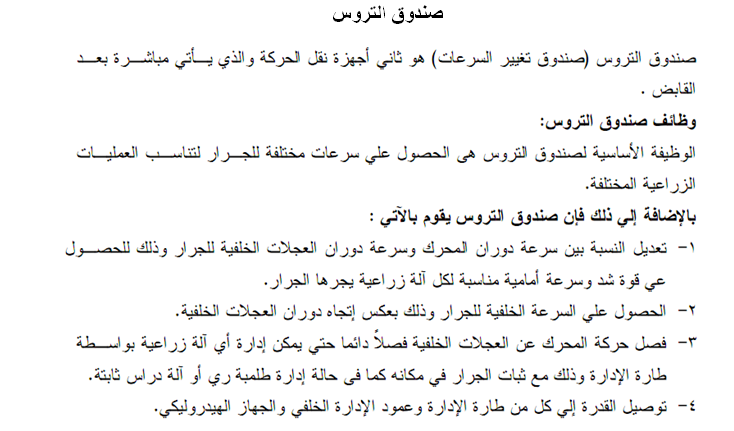 Dr. EMAD TOMA BANE KARASH
11
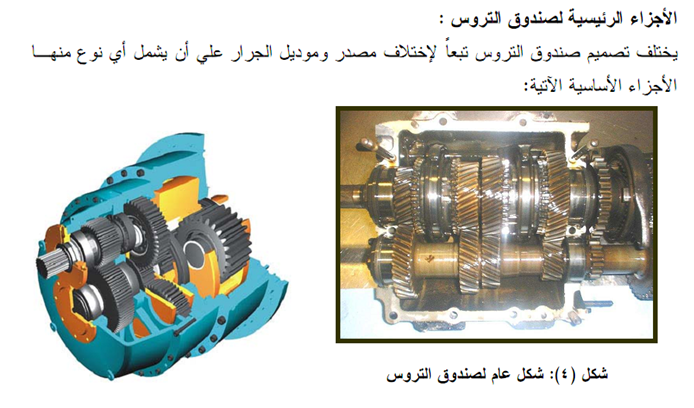 Dr. EMAD TOMA BANE KARASH
12
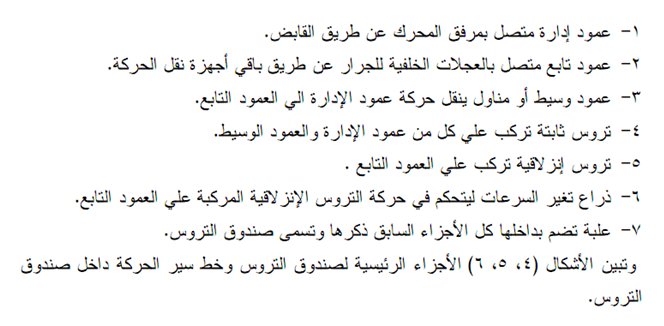 Dr. EMAD TOMA BANE KARASH
13
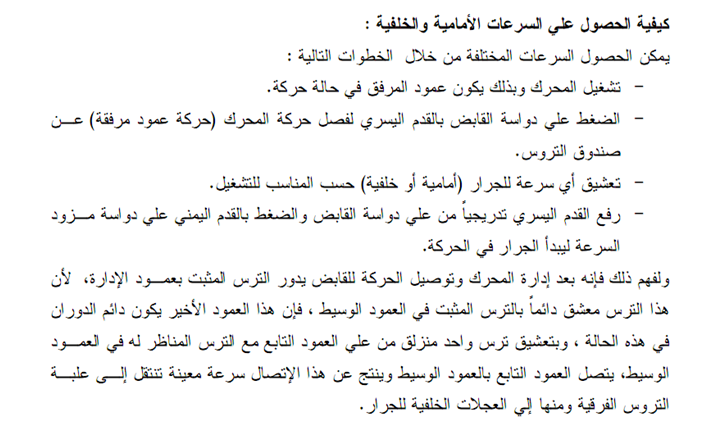 Dr. EMAD TOMA BANE KARASH
14
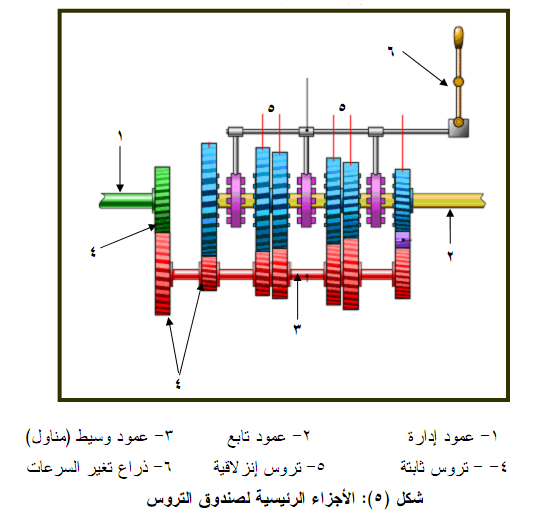 Dr. EMAD TOMA BANE KARASH
15
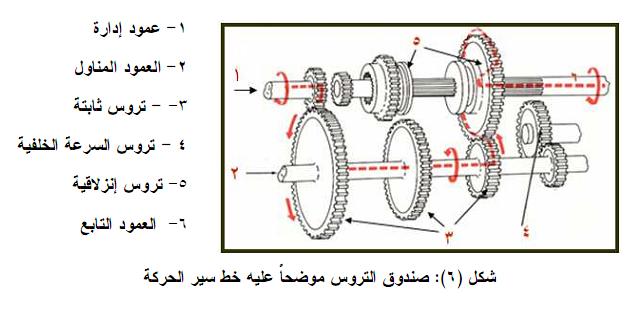 Dr. EMAD TOMA BANE KARASH
16
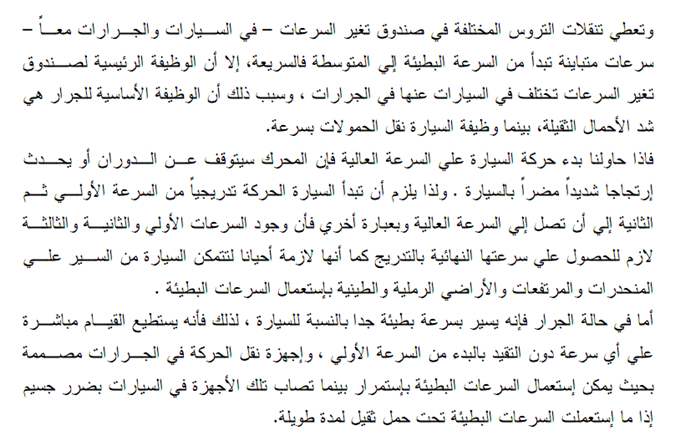 Dr. EMAD TOMA BANE KARASH
17
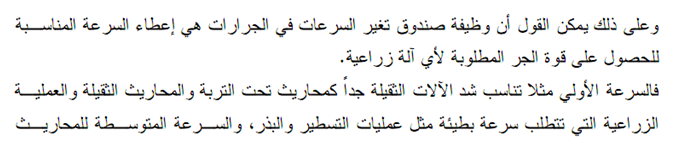 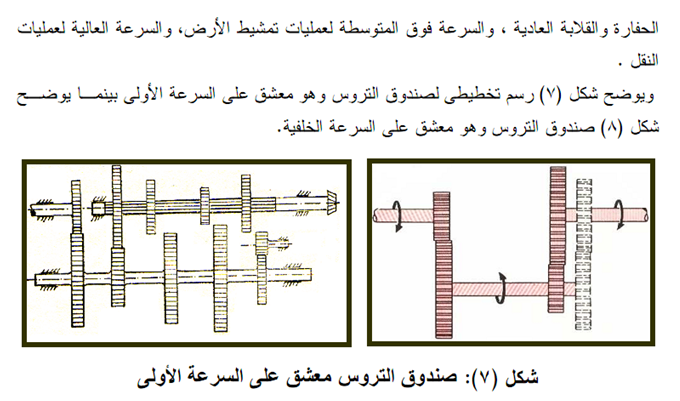 Dr. EMAD TOMA BANE KARASH
18
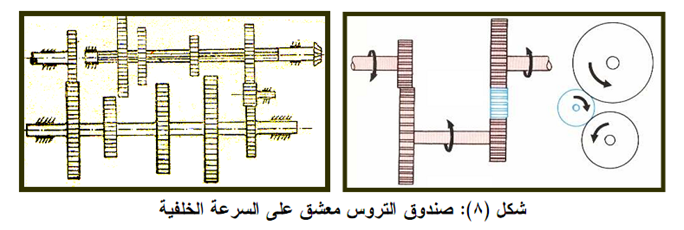 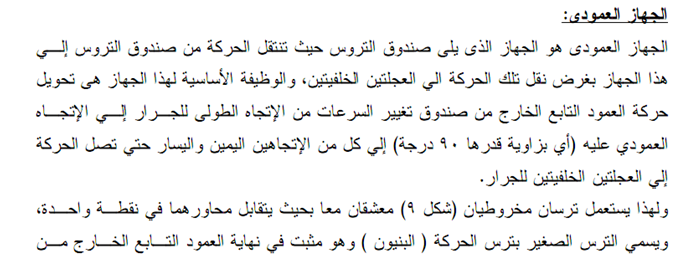 Dr. EMAD TOMA BANE KARASH
19
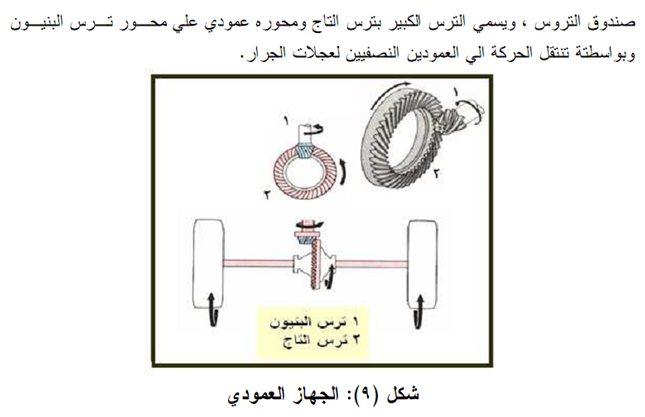 Dr. EMAD TOMA BANE KARASH
20
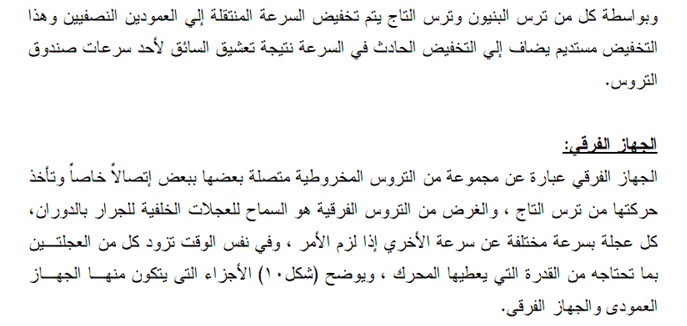 Dr. EMAD TOMA BANE KARASH
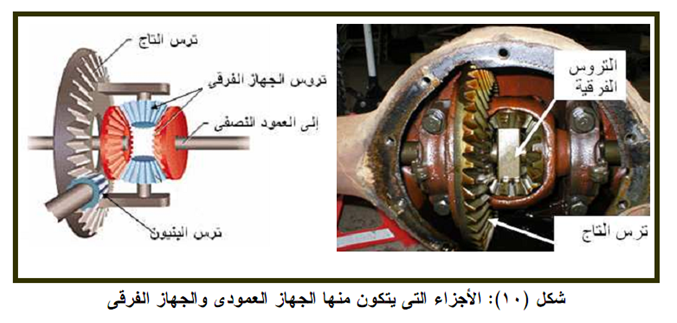 21
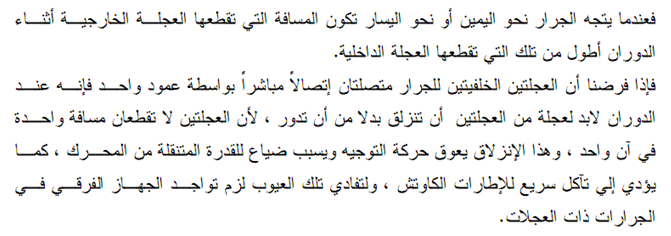 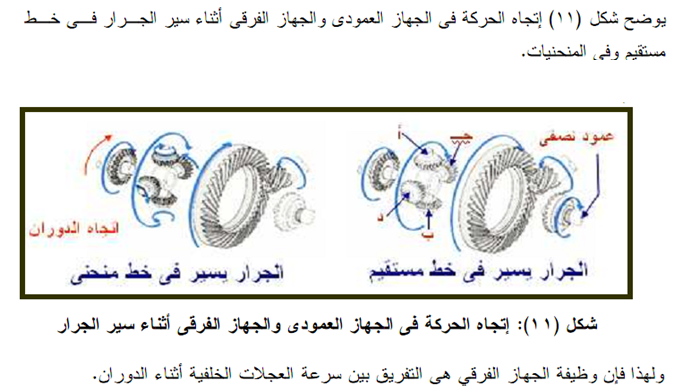 Dr. EMAD TOMA BANE KARASH
22
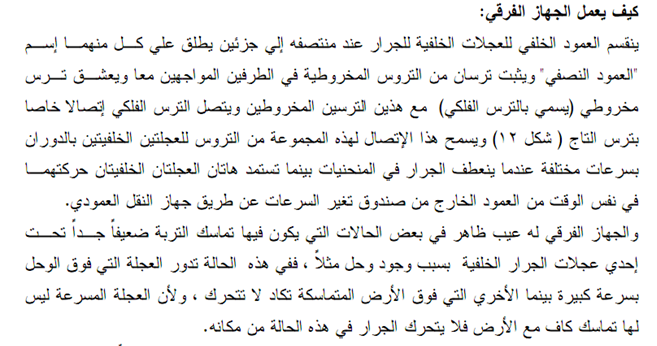 Dr. EMAD TOMA BANE KARASH
23
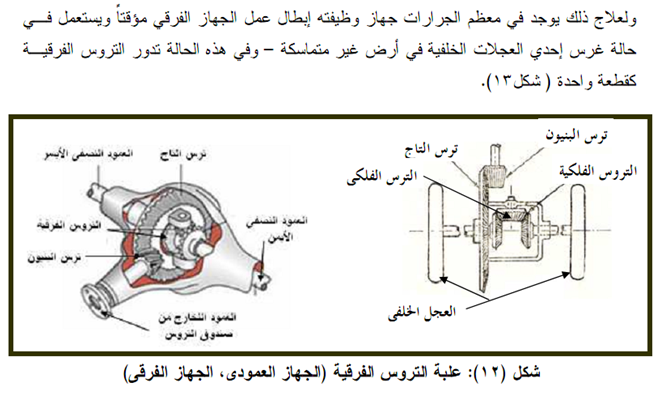 Dr. EMAD TOMA BANE KARASH
24
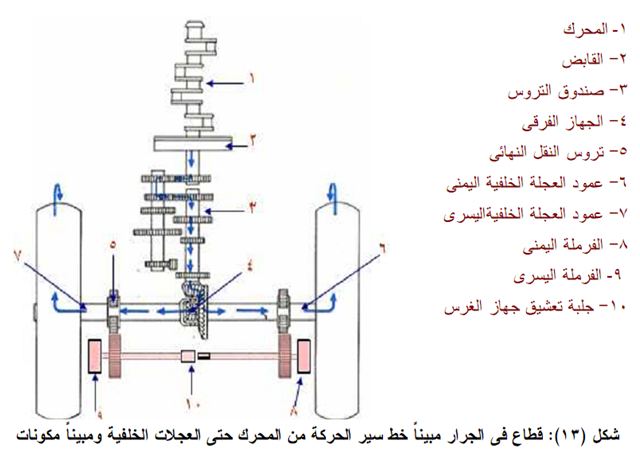 Dr. EMAD TOMA BANE KARASH
25
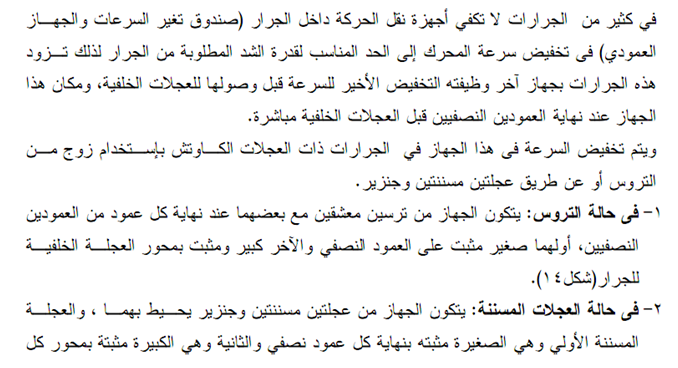 Dr. EMAD TOMA BANE KARASH
26
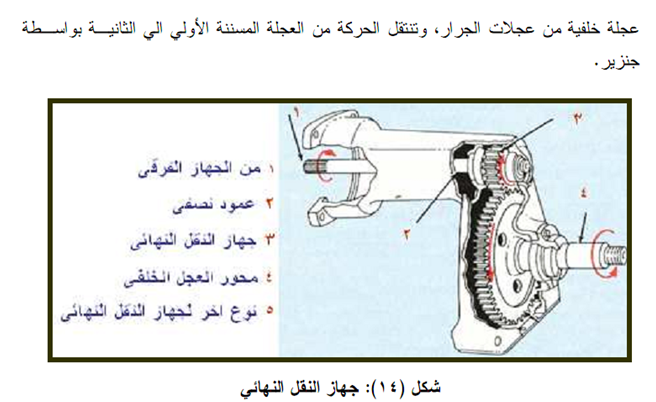 Dr. EMAD TOMA BANE KARASH
27
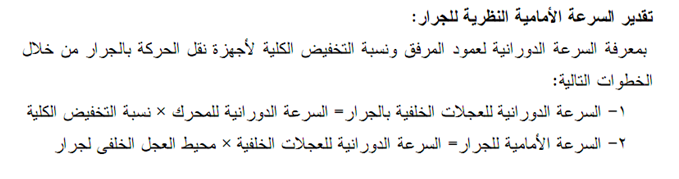 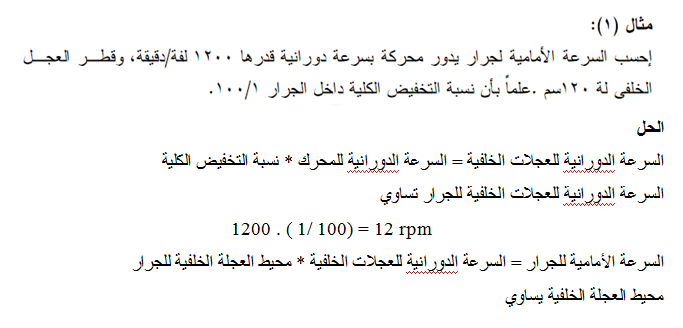 Dr. EMAD TOMA BANE KARASH
28
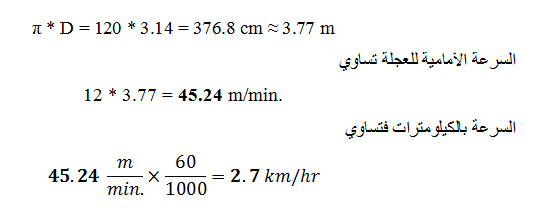 Dr. EMAD TOMA BANE KARASH
29
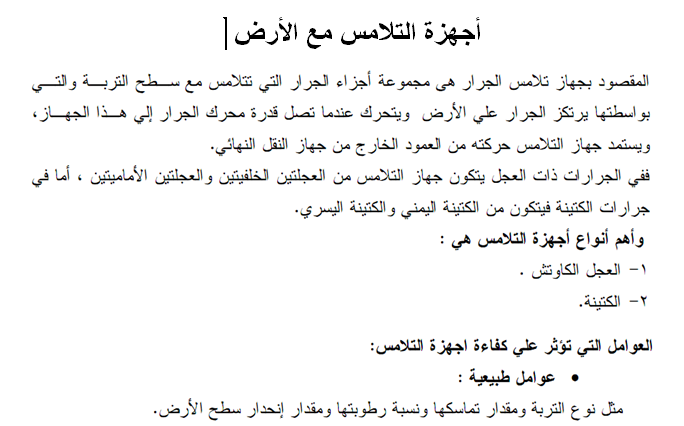 Dr. EMAD TOMA BANE KARASH
30
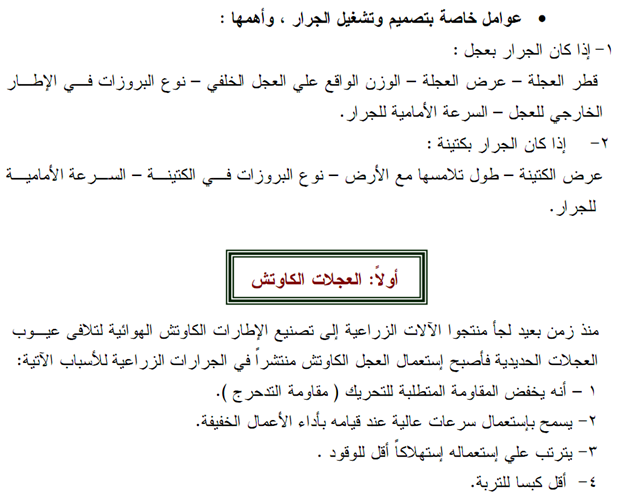 Dr. EMAD TOMA BANE KARASH
31
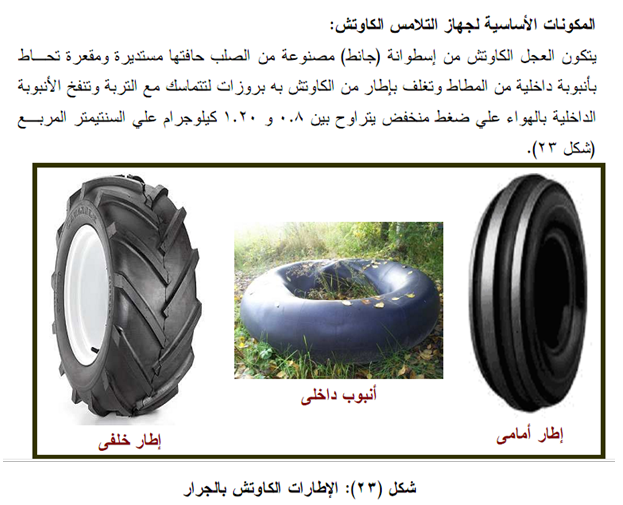 Dr. EMAD TOMA BANE KARASH
32
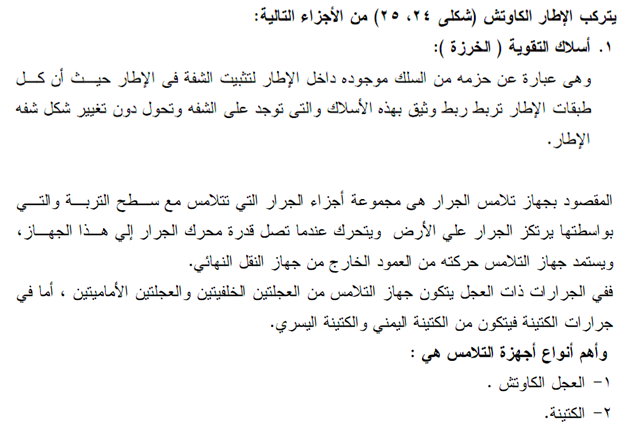 Dr. EMAD TOMA BANE KARASH
33
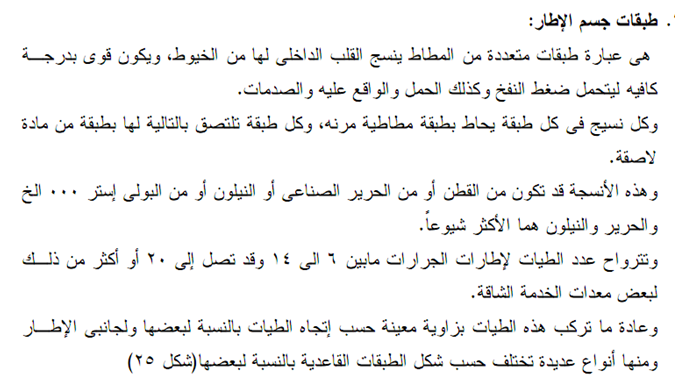 Dr. EMAD TOMA BANE KARASH
34
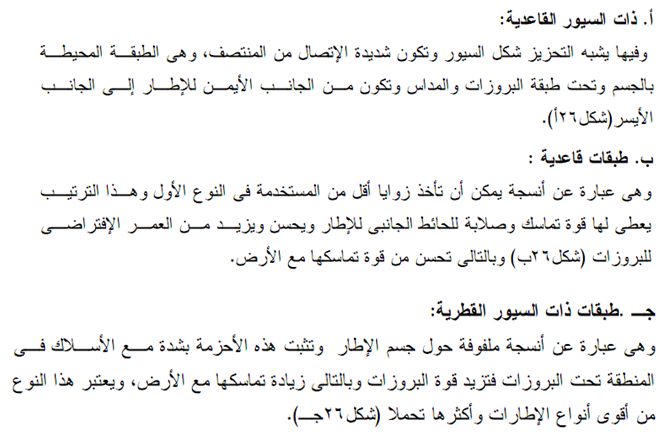 Dr. EMAD TOMA BANE KARASH
35
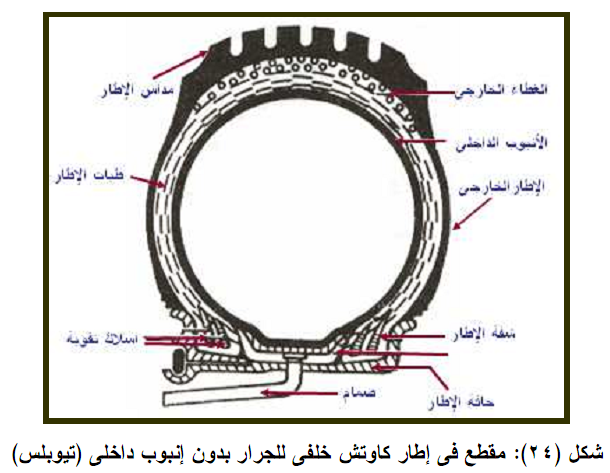 Dr. EMAD TOMA BANE KARASH
36
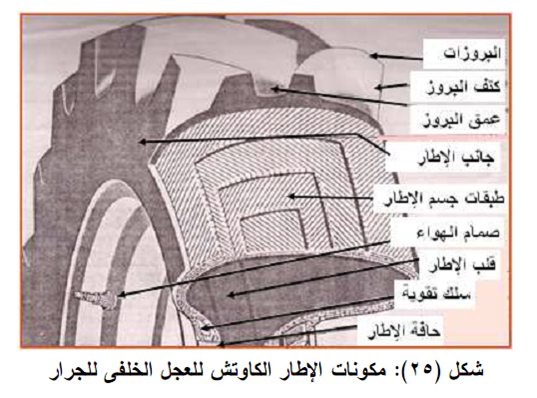 Dr. EMAD TOMA BANE KARASH
37
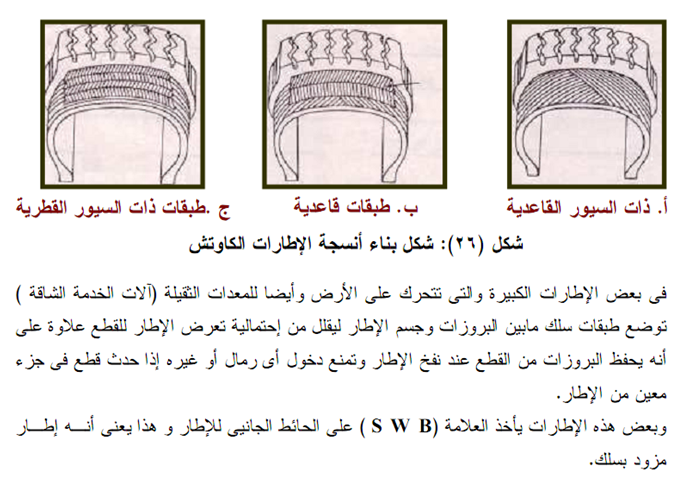 Dr. EMAD TOMA BANE KARASH
38
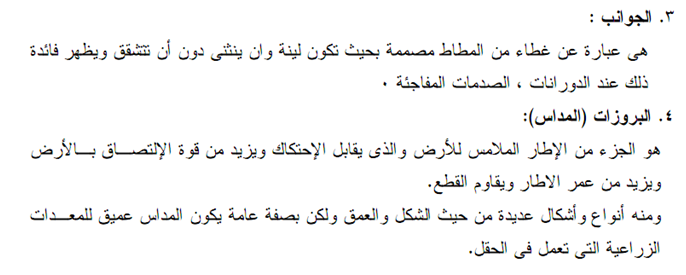 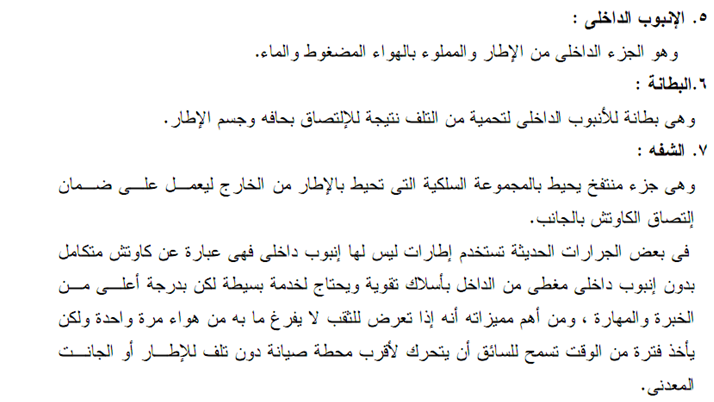 Dr. EMAD TOMA BANE KARASH
39
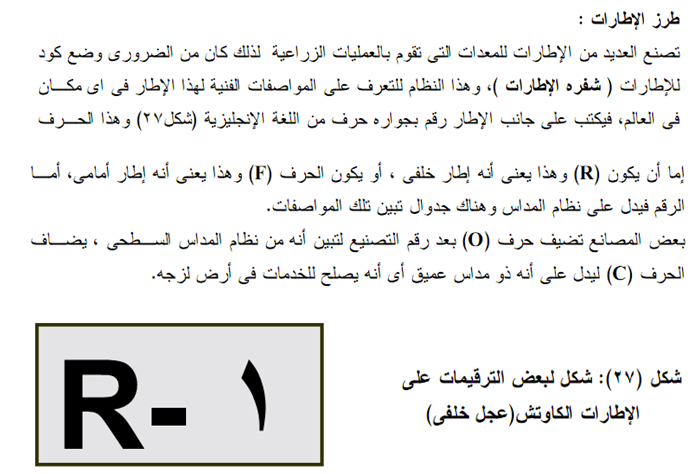 Dr. EMAD TOMA BANE KARASH
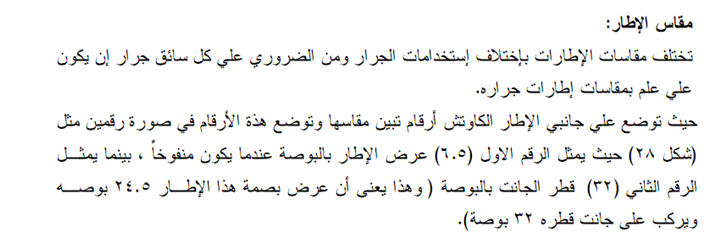 40
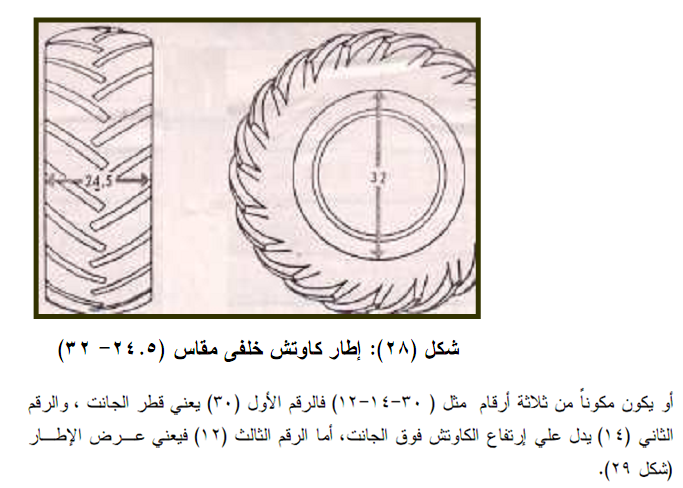 Dr. EMAD TOMA BANE KARASH
41
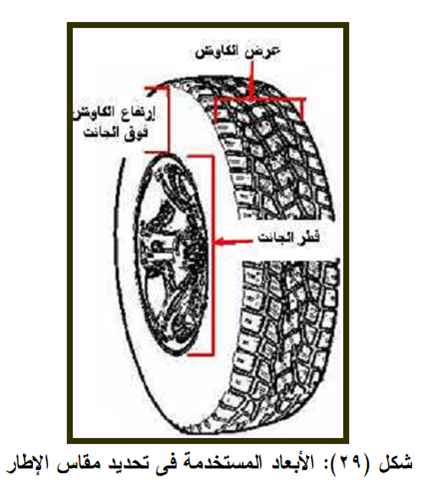 Dr. EMAD TOMA BANE KARASH
42
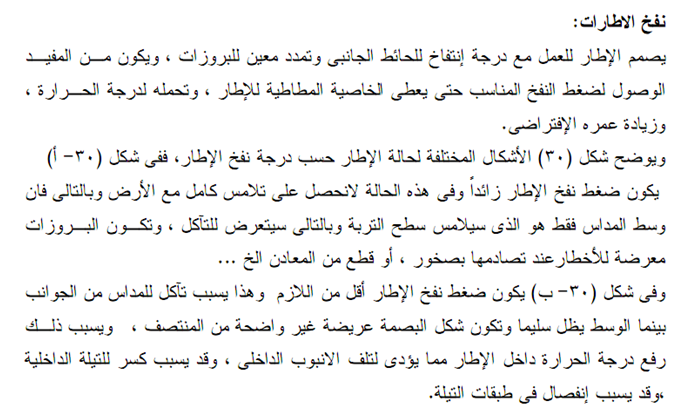 Dr. EMAD TOMA BANE KARASH
43
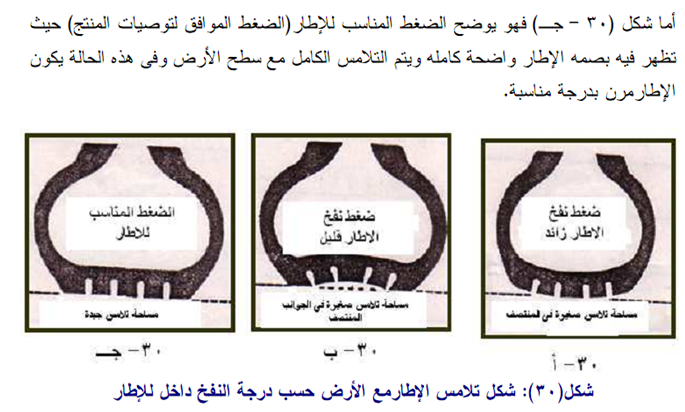 Dr. EMAD TOMA BANE KARASH
44
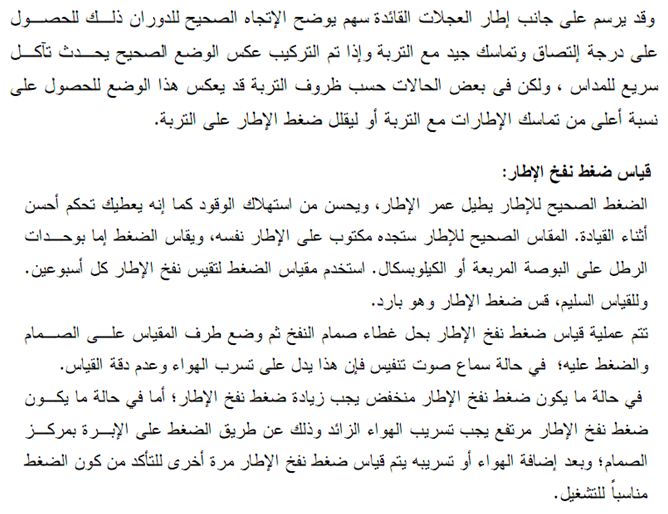 Dr. EMAD TOMA BANE KARASH
45
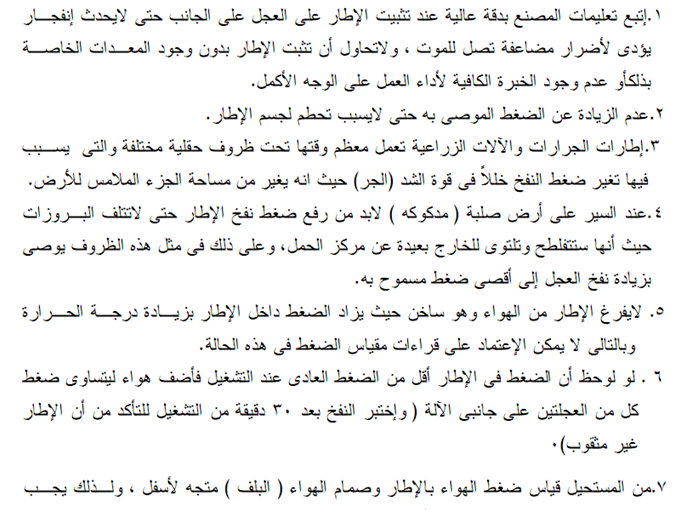 Dr. EMAD TOMA BANE KARASH
46
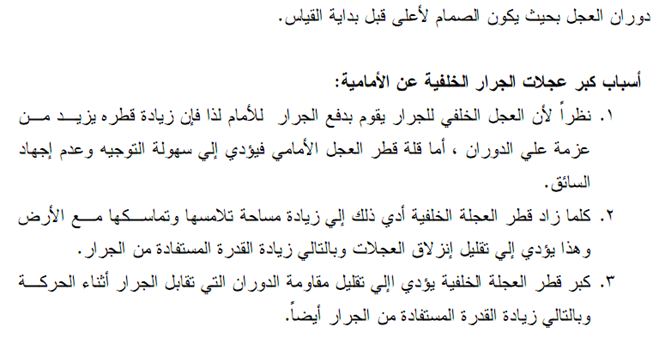 Dr. EMAD TOMA BANE KARASH
47
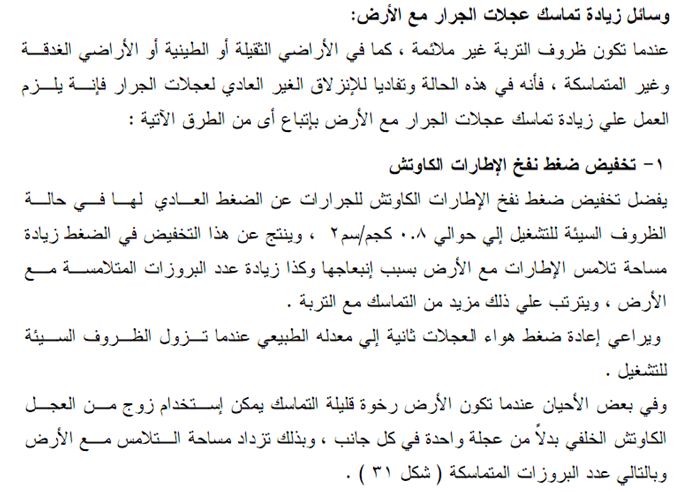 Dr. EMAD TOMA BANE KARASH
48
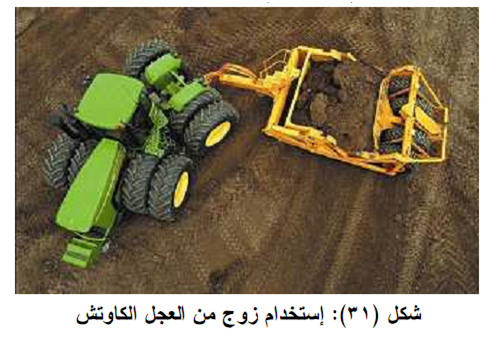 Dr. EMAD TOMA BANE KARASH
49
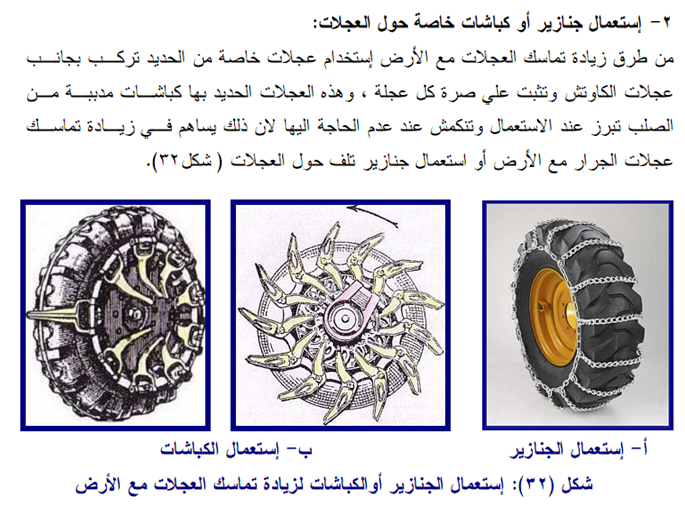 Dr. EMAD TOMA BANE KARASH
50
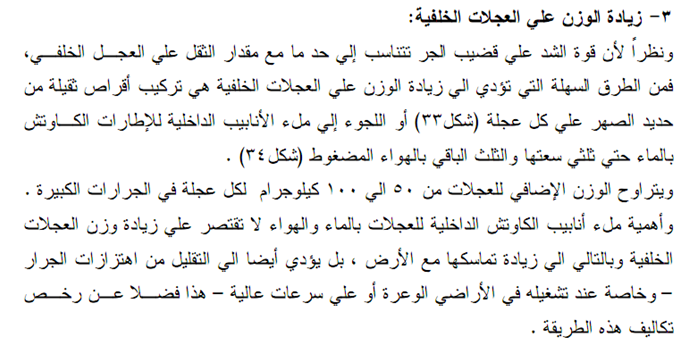 Dr. EMAD TOMA BANE KARASH
51
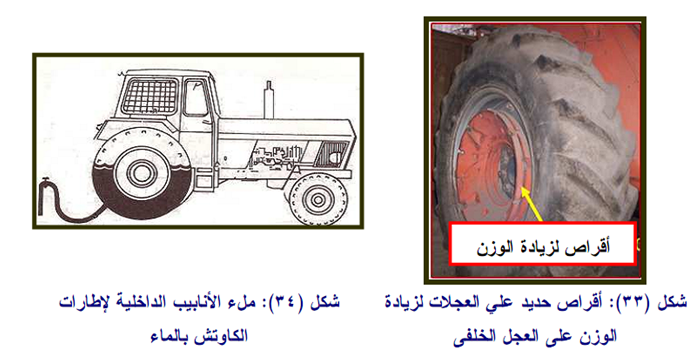 Dr. EMAD TOMA BANE KARASH
52
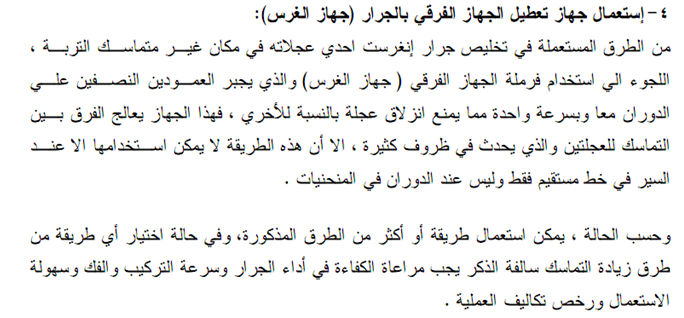 Dr. EMAD TOMA BANE KARASH
53
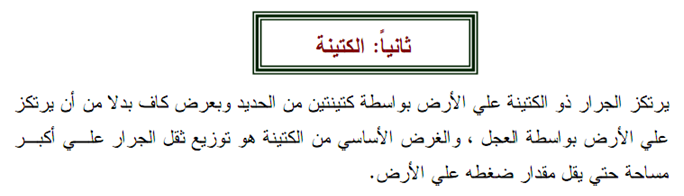 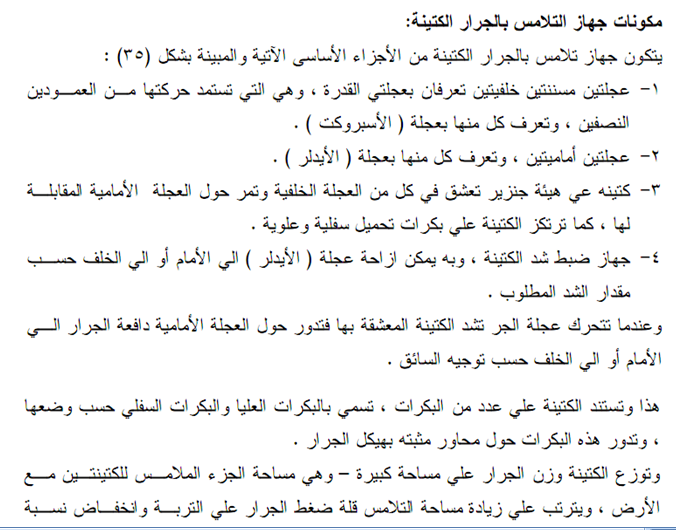 Dr. EMAD TOMA BANE KARASH
54
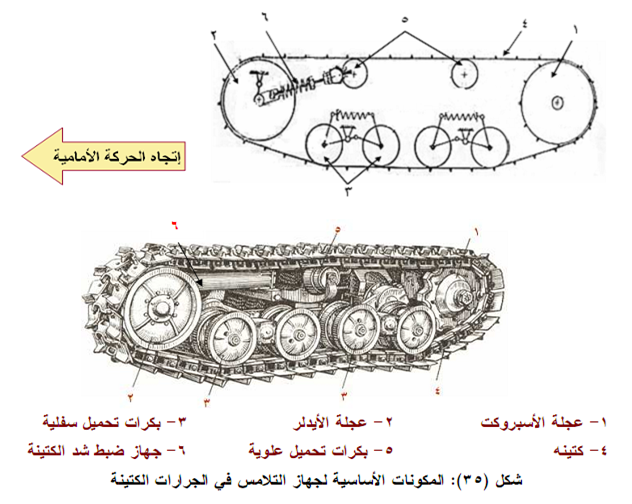 Dr. EMAD TOMA BANE KARASH
55
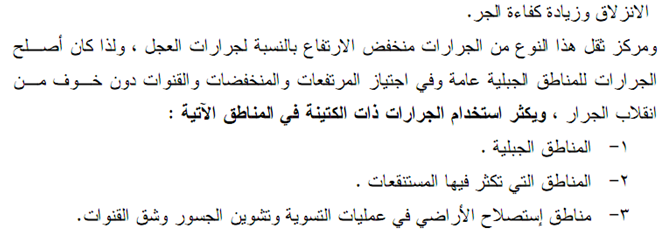 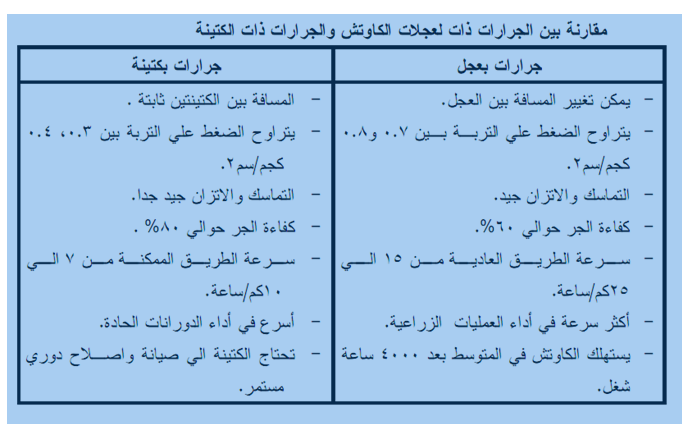 Dr. EMAD TOMA BANE KARASH
56
شكرا لانتباهكم
Dr. EMAD TOMA BANE KARASH
57